PNC BANK P-CARD
TRANSACTION CODING AND EXPENSE REPORTING
Go to Pcard Website
https://intellilink.spendmanagement.visa.com/secure/welcome.asp?logoff=1
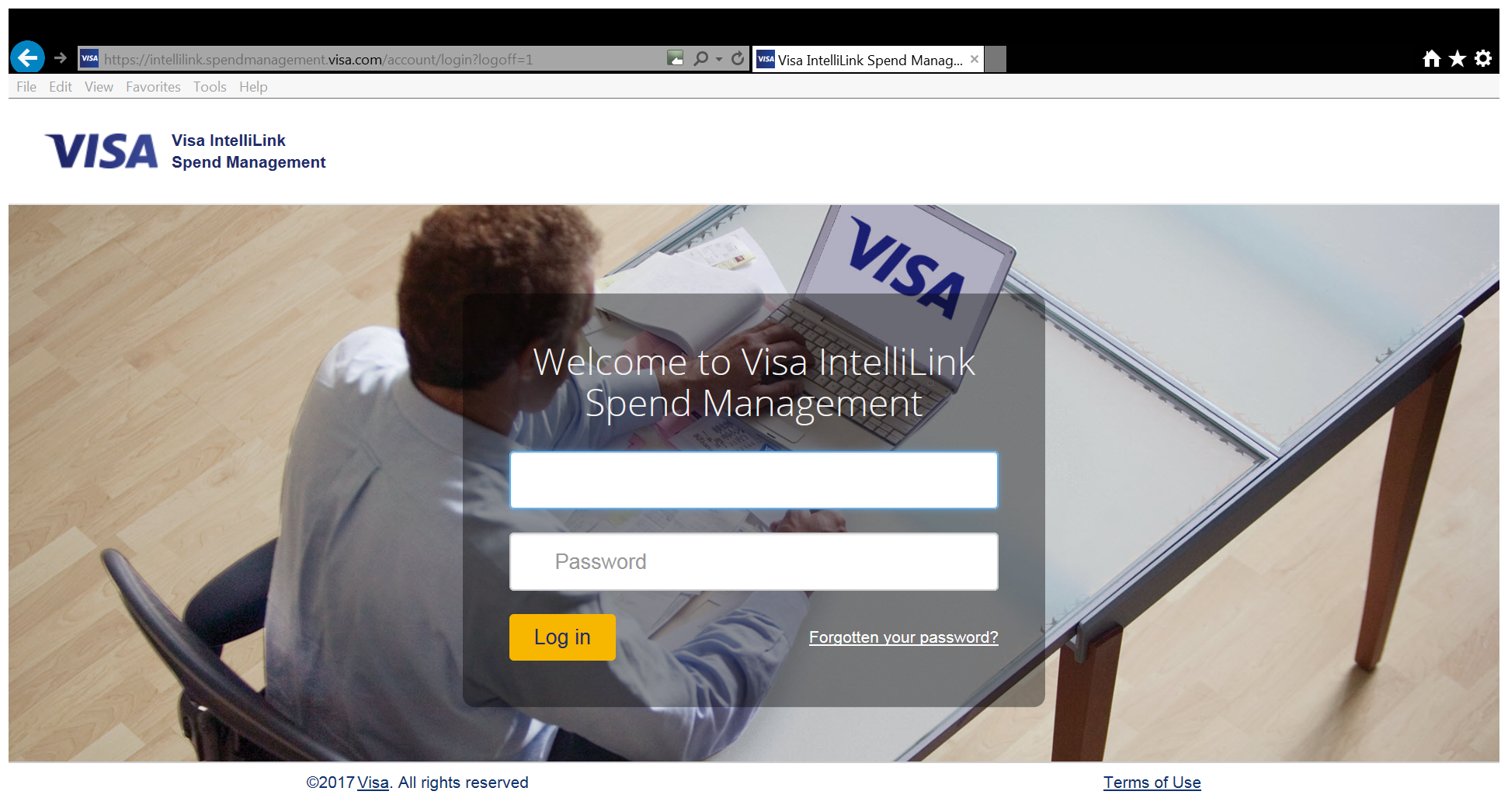 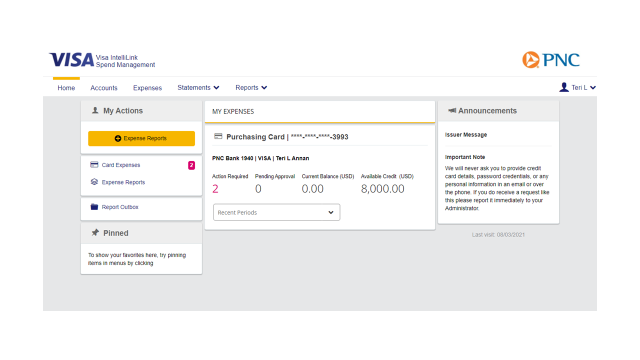 Select “Card Expenses”
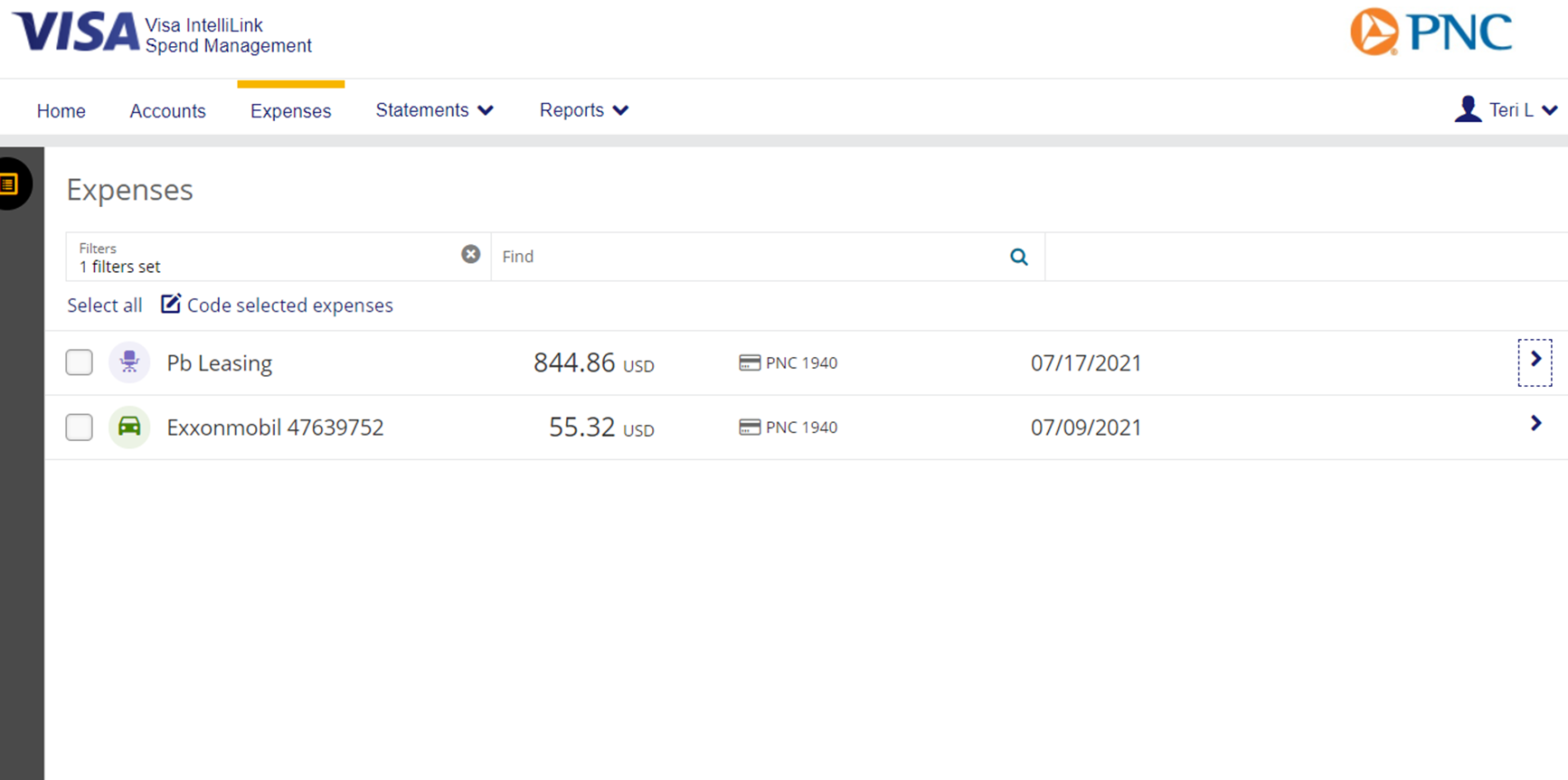 Click the arrow at the end of each charge.
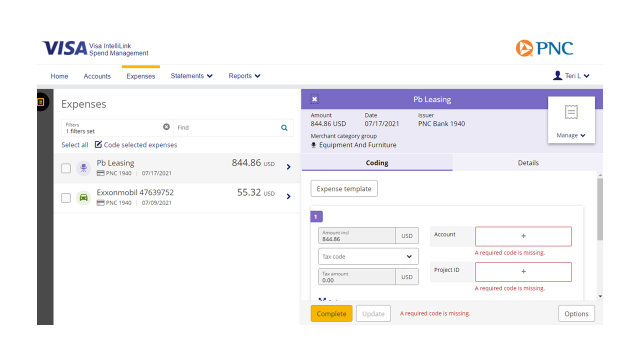 Click “+” to select Account Number and Project ID.
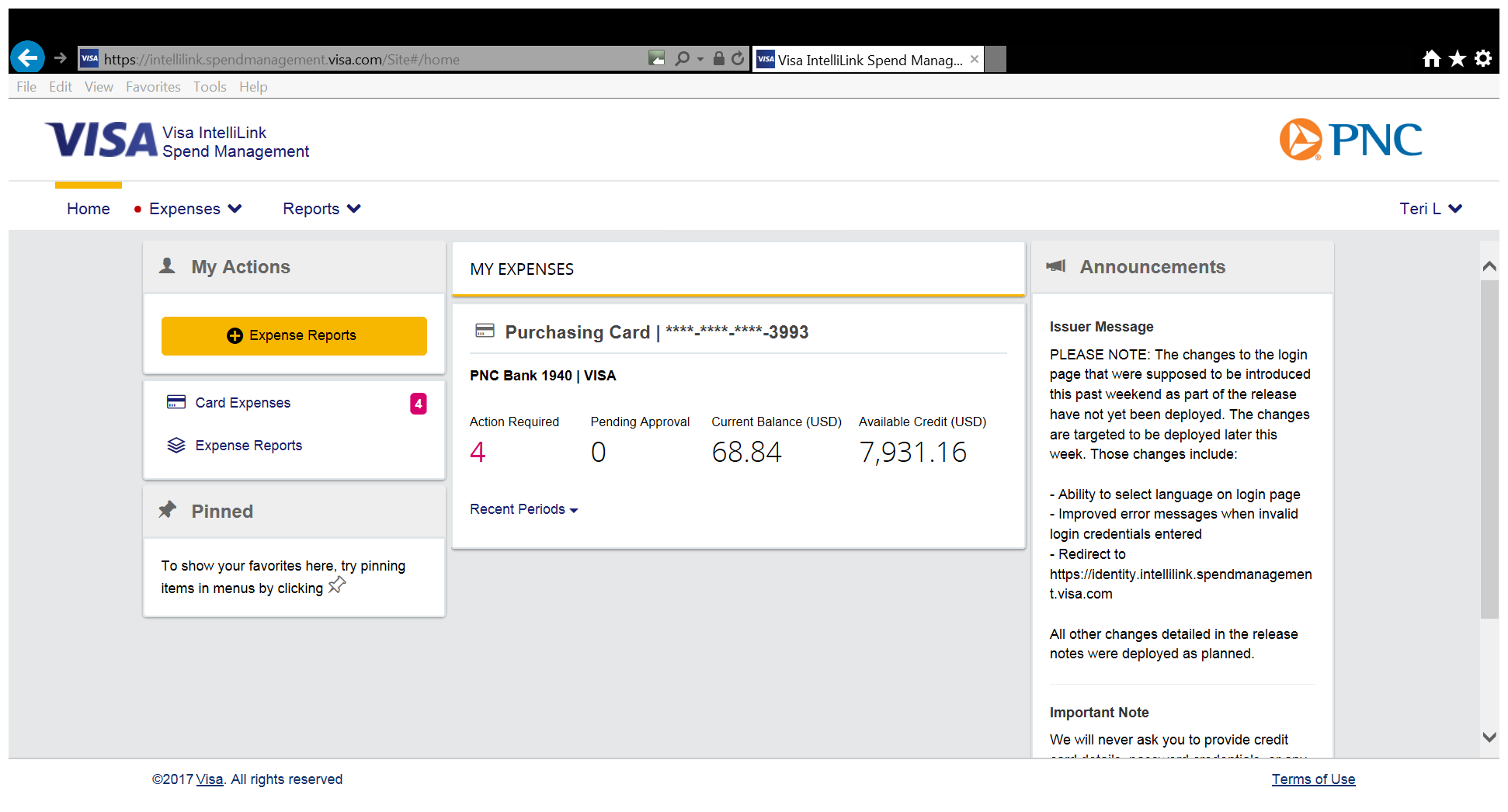 Select “Home.”
Select “Expense Reports.”
Enter report description.
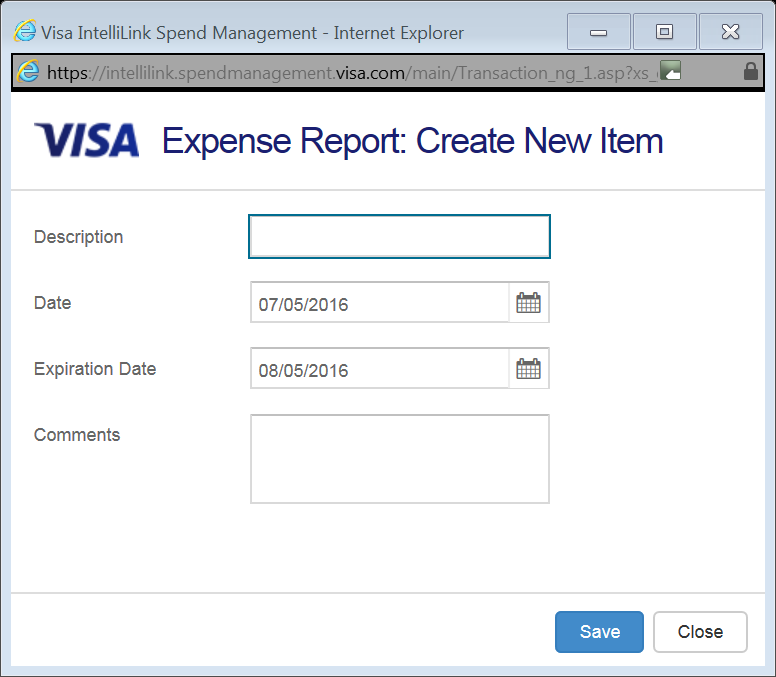 Exp Rpt HuiA 2016-06
Click “Save.”
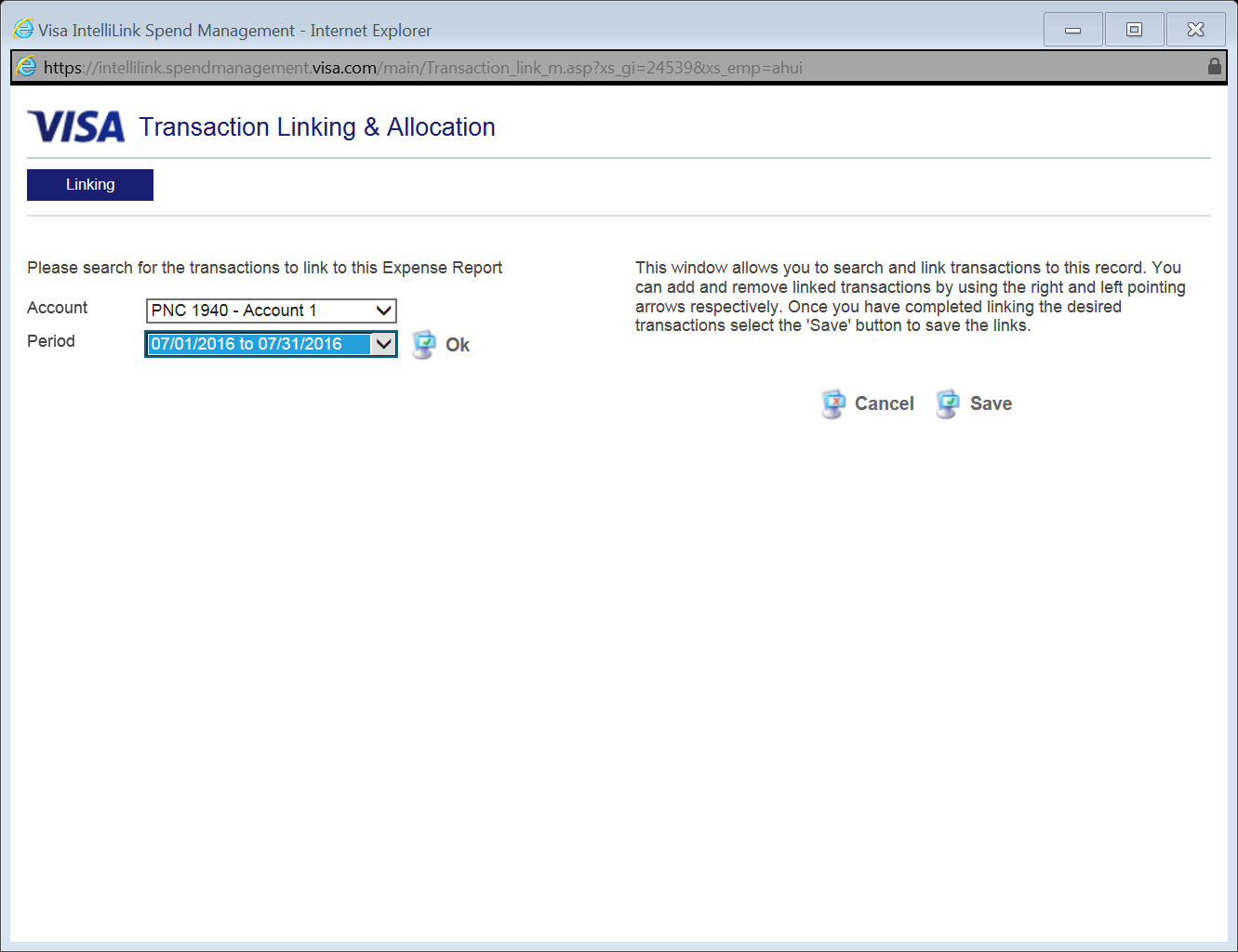 Select previous month.
Click “OK.”
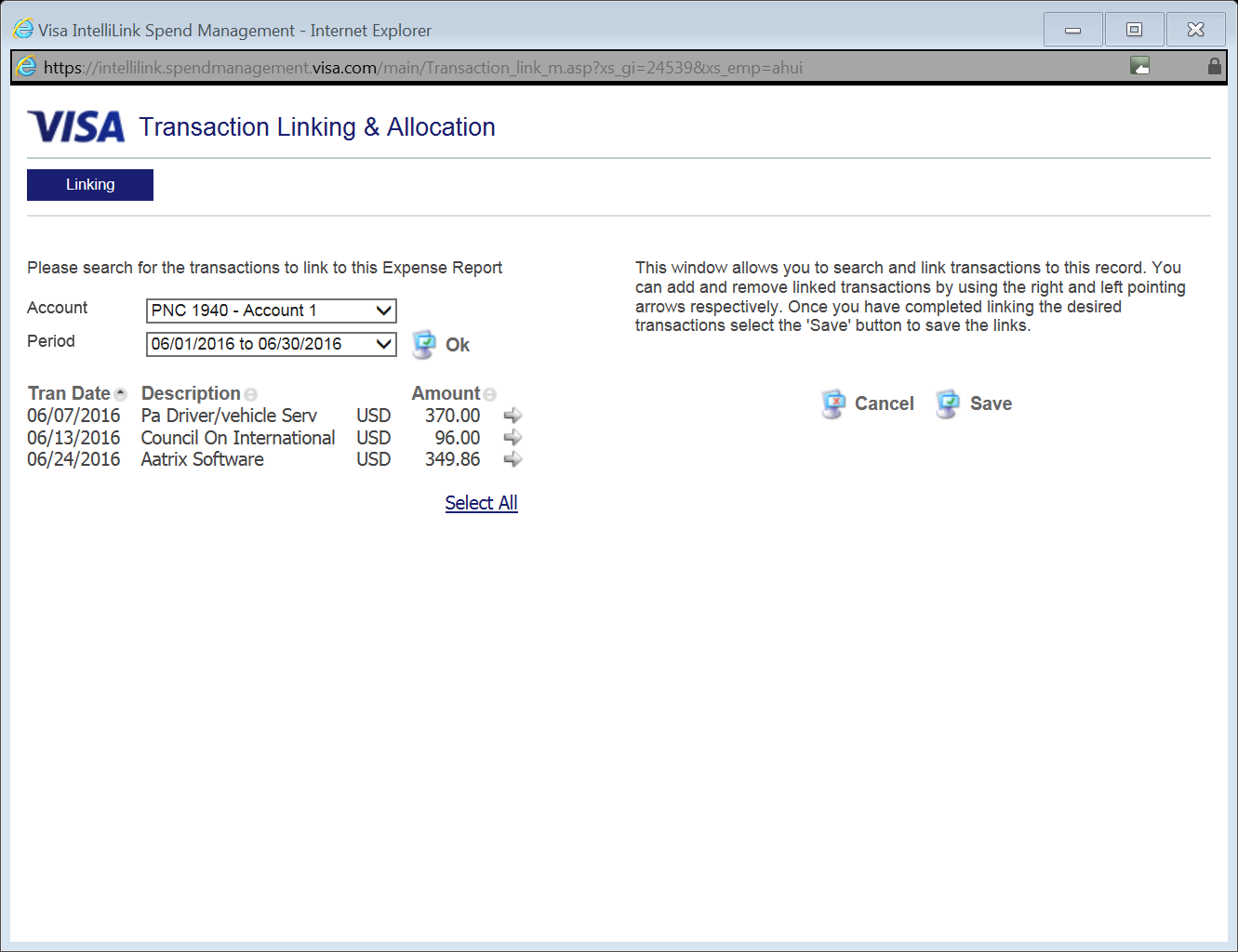 Click “Select All.”
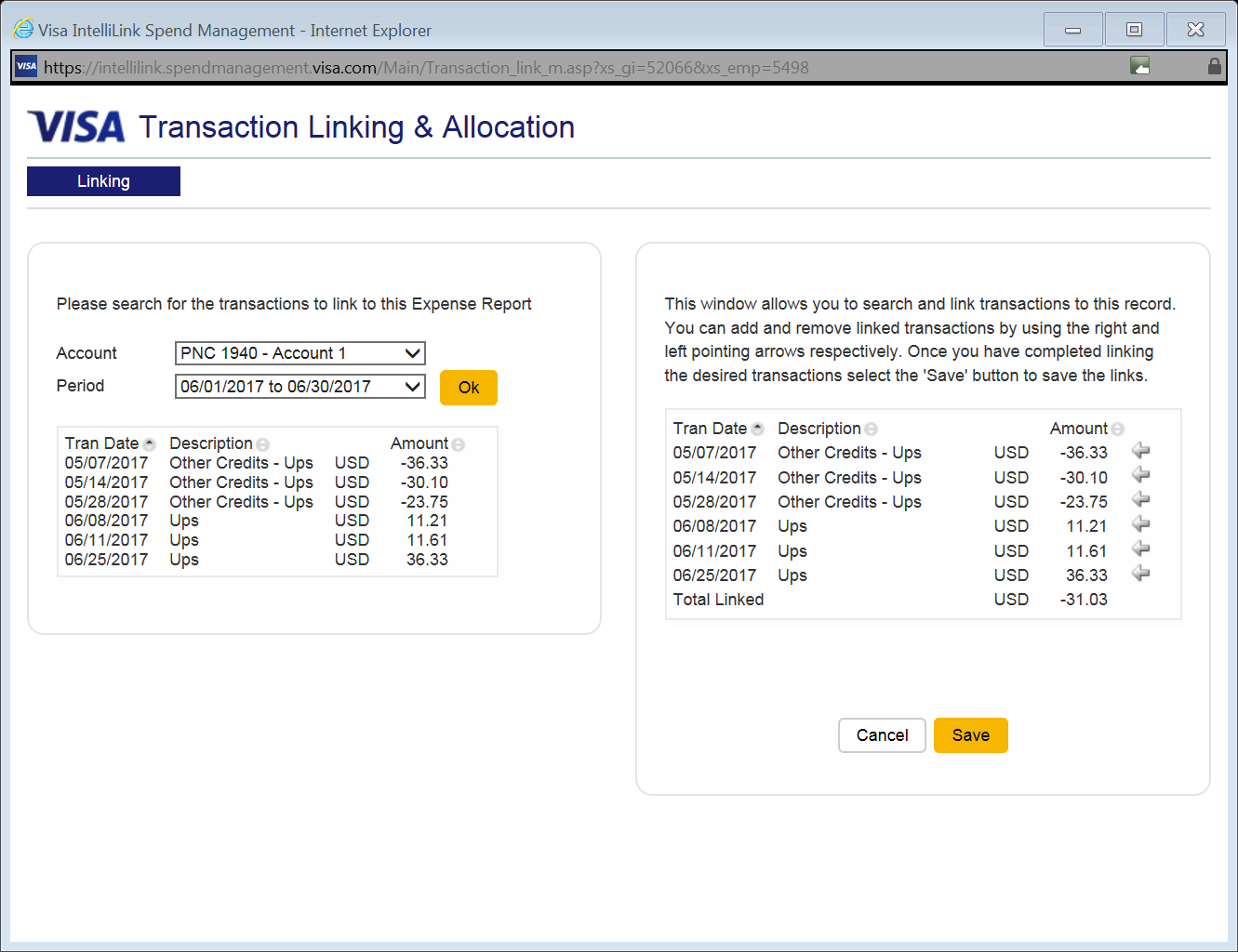 Click “Save.”
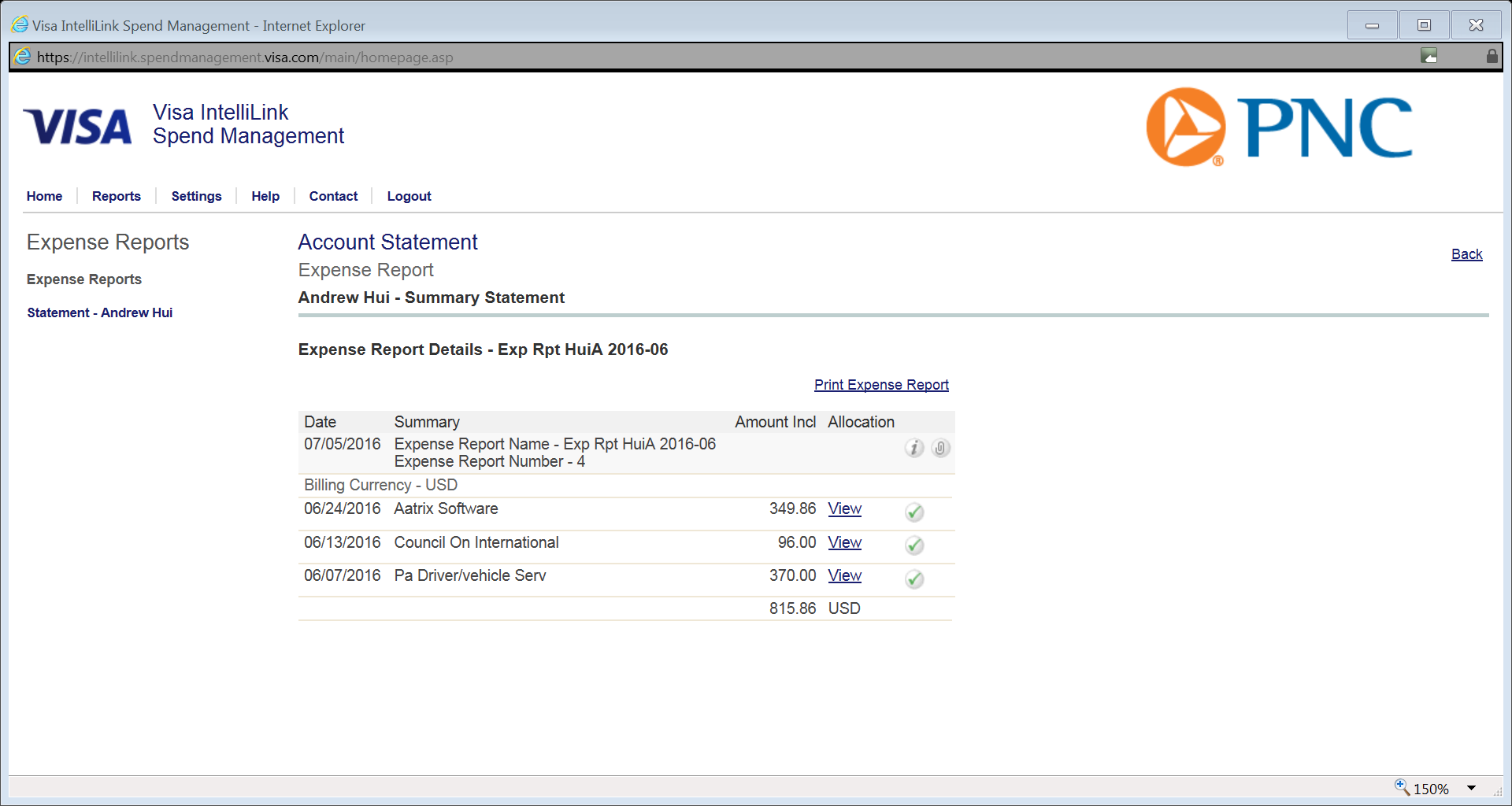 Click here to print expense report.
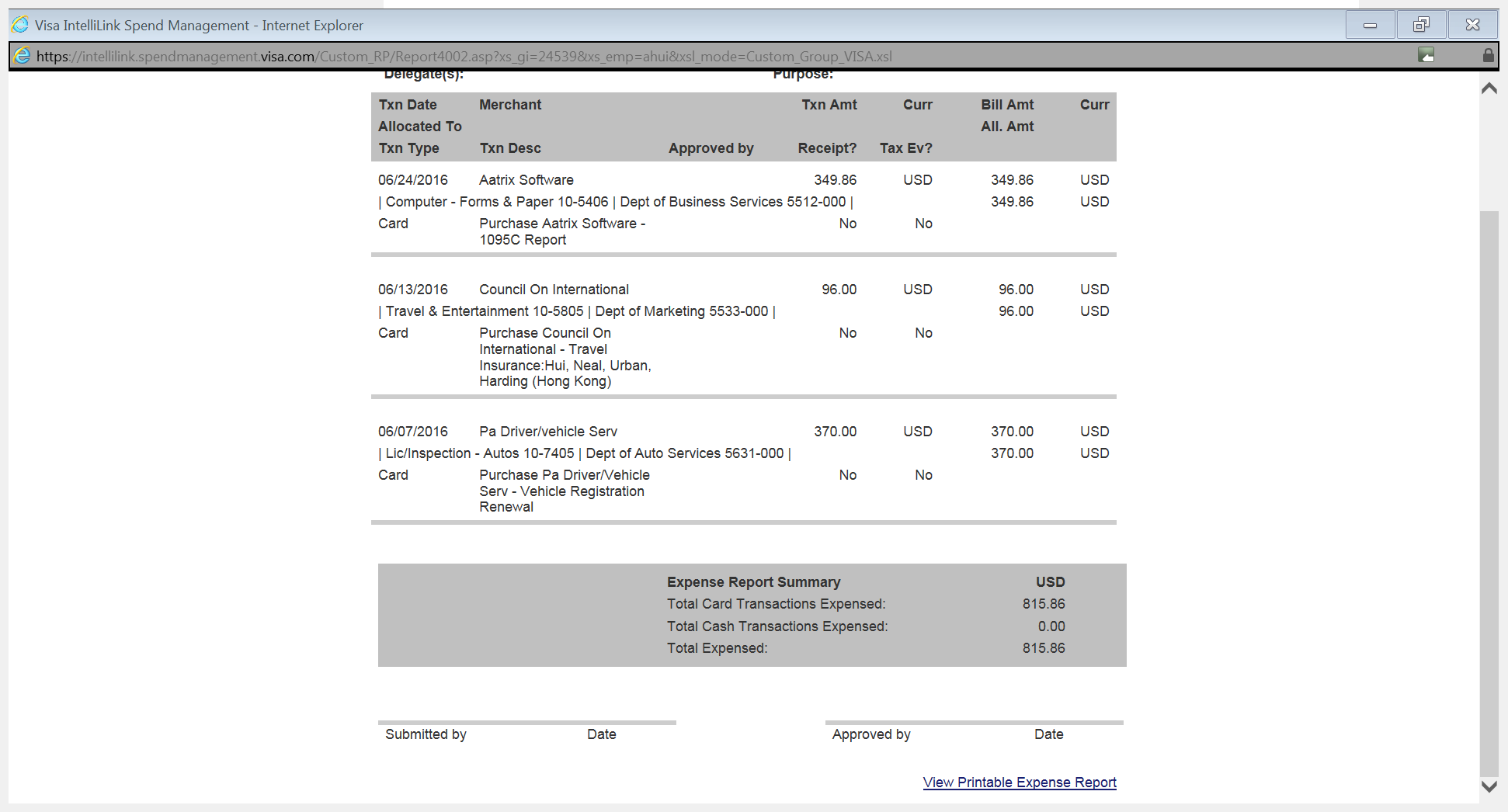 View and save the PDF file.